Metodología de la Investigación
Mtro. José Antonio Meraz Rodríguez
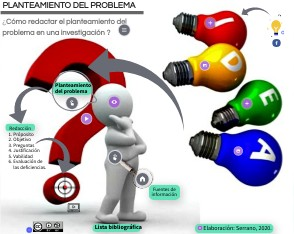 Tema 2. Planteamiento del Problema
Introducción 

Es el pilar sobre el cual se construye toda investigación.
 
Definir correctamente un problema es crucial porque establece la dirección del estudio, determinando qué aspectos se investigarán y cómo se abordarán. 

Un planteamiento bien elaborado no solo identifica una situación que merece ser explorada, sino que también justifica la relevancia del estudio, especifica los objetivos que se desean alcanzar, y plantea las preguntas que guiarán el análisis.
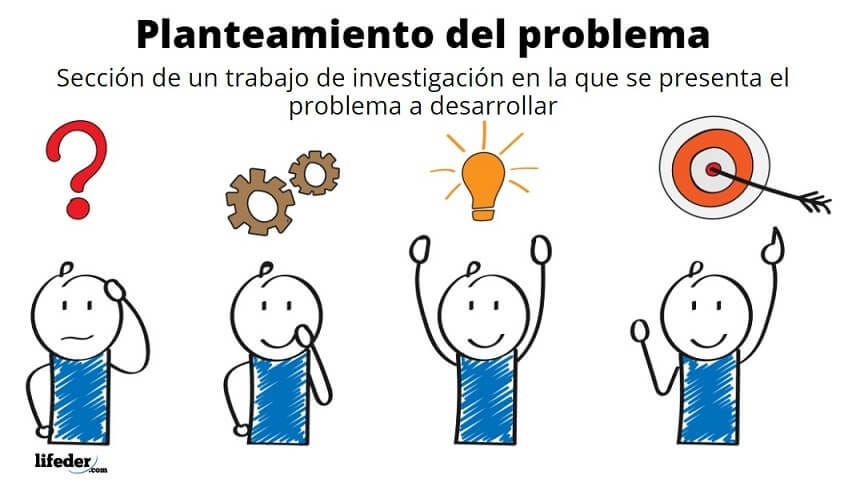 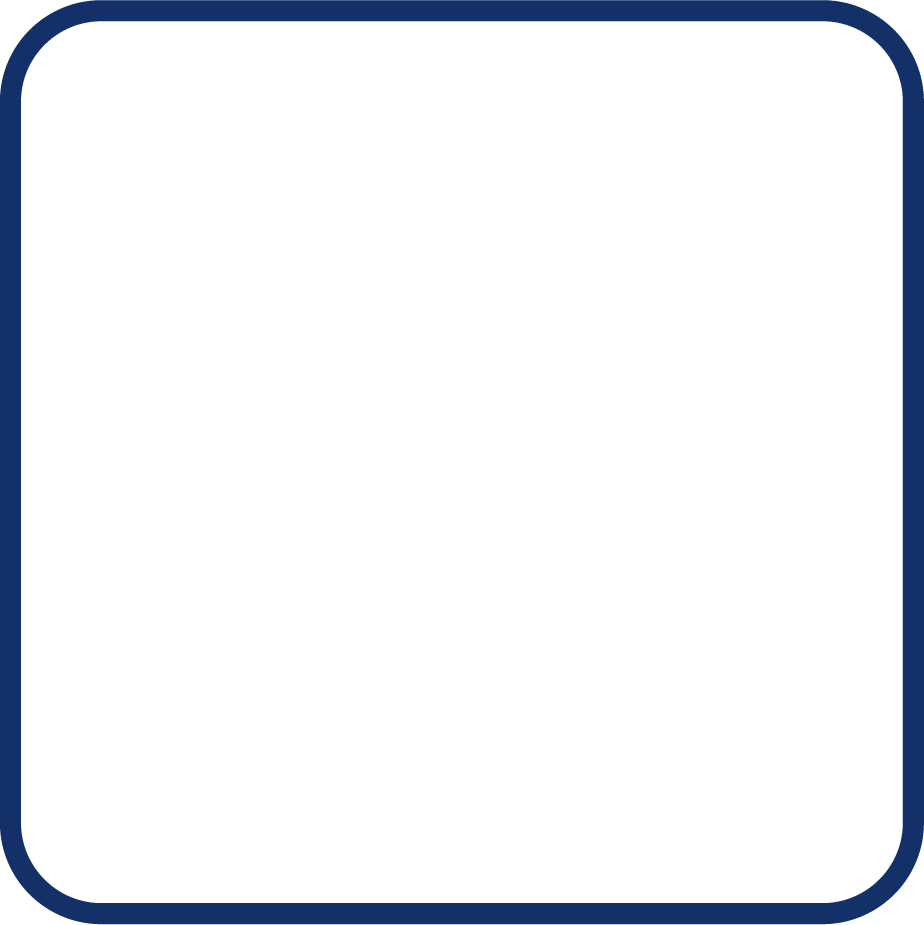 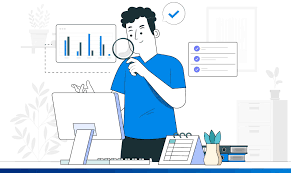 2.1 Concepto
Se refiere a la identificación y descripción clara de una situación o fenómeno que requiere investigación. Es el primer paso en el desarrollo de un proyecto de investigación, consiste en delimitar y definir el problema en términos precisos, permitiendo al investigador enfocar su estudio en aspectos específicos y relevantes. El planteamiento del problema establece la dirección y el propósito del estudio, orientando la recolección y análisis de datos hacia la resolución de preguntas clave. Es esencial que el problema esté bien definido, ya que de ello depende la coherencia y el éxito del proyecto de investigación.
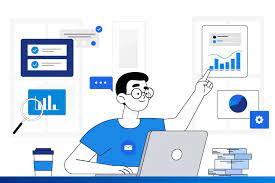 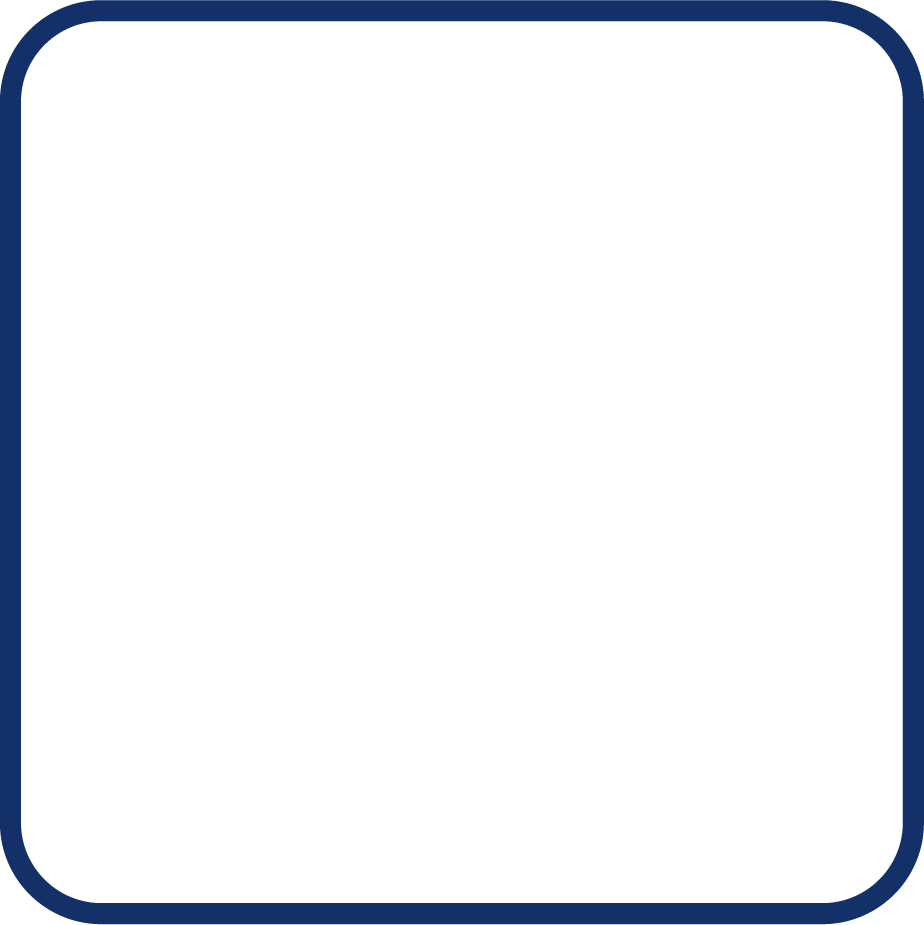 2.2 Utilidad e importancia
Radica en su capacidad para enfocar la investigación, guiando cada fase del proyecto, desde la recolección de datos hasta el análisis final. Un planteamiento claro evita la dispersión de esfuerzos y recursos, asegurando que el investigador mantenga una dirección coherente a lo largo del estudio. Su importancia también reside en que proporciona la base sobre la cual se construye la justificación del estudio, demostrando la relevancia del tema investigado para la comunidad académica o la práctica profesional.
2.3 Elementos del planteamiento de investigación
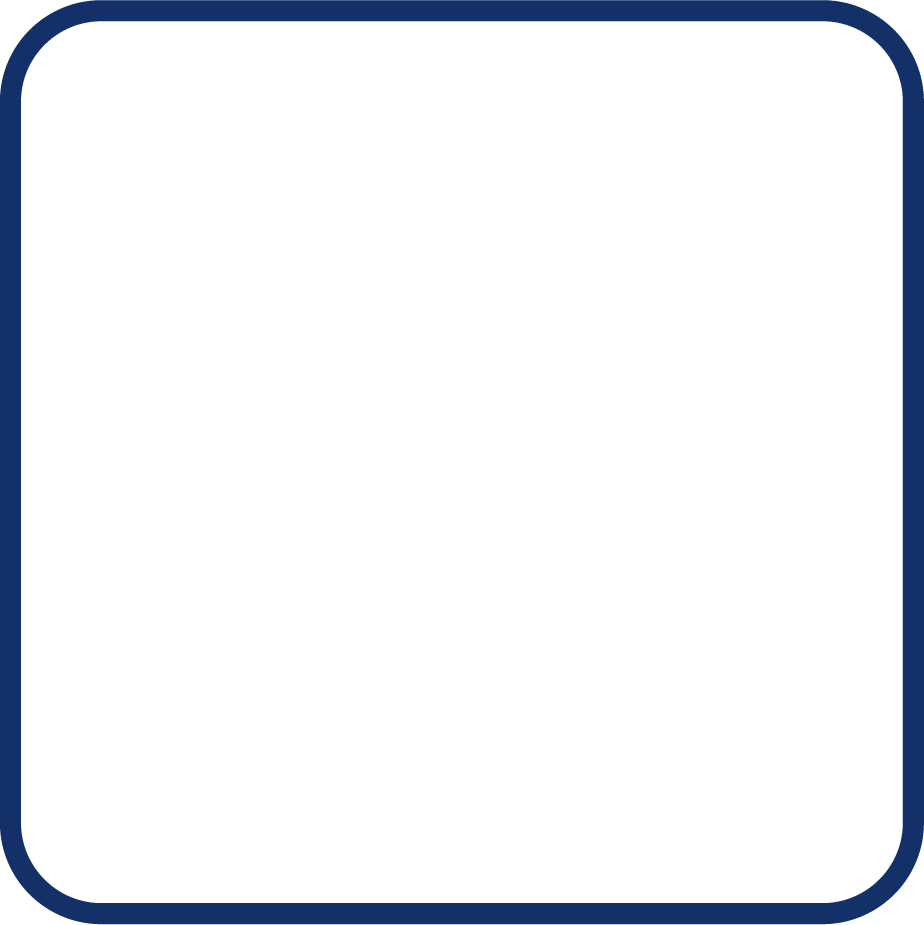 2.3.1 Objetivo General y Específicos

El objetivo general de una investigación es la meta principal que se espera alcanzar al finalizar el estudio. 

Este objetivo ofrece una visión amplia del propósito del proyecto y orienta todo el proceso de investigación hacia un resultado específico. 

Los objetivos específicos, por otro lado, son sub-metas que desglosan el objetivo general en pasos más concretos y manejables. 

Estos objetivos específicos guían las diferentes etapas del estudio, desde la recolección de datos hasta el análisis y la interpretación de los resultados. 

Es esencial que tanto el objetivo general como los específicos sean claros, medibles y alcanzables, ya que sirven como referencia para evaluar el éxito de la investigación.
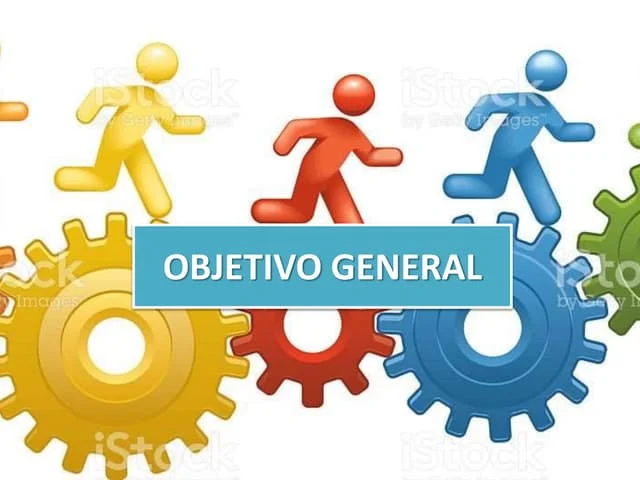 2.3.2 Preguntas de investigación
Son las interrogantes centrales que guían un estudio. 

Estas preguntas deben estar directamente relacionadas con los objetivos de la investigación y plantearse de manera que puedan ser respondidas a través de la recolección y análisis de datos. 

Las preguntas de investigación deben ser claras, específicas y estar formuladas de tal manera que permitan al investigador profundizar en el problema identificado. 

Un buen conjunto de preguntas de investigación ayudará a enfocar el estudio, evitando desviaciones y manteniendo la coherencia en el análisis de los datos. 

Además, las preguntas de investigación son fundamentales para definir la metodología y las técnicas de investigación a emplear.
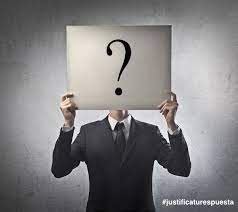 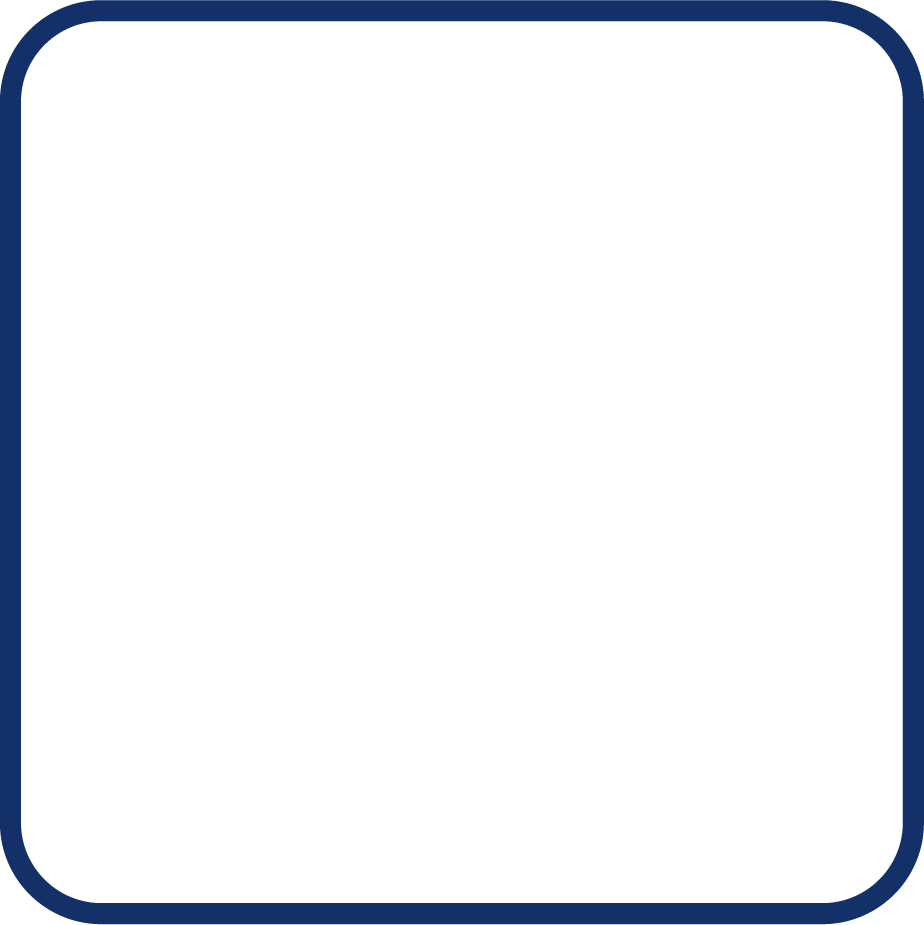 2.3.3 Justificación


Es una de las partes más cruciales del planteamiento del problema, ya que establece la relevancia y la necesidad de llevar a cabo el estudio.  Este apartado debe argumentar de manera convincente por qué es importante investigar el problema planteado, y qué beneficios se espera obtener de la investigación, tanto a nivel teórico como práctico.

Una buena justificación debe responder a preguntas clave como: 
¿Por qué es importante este problema? 
¿A quiénes afecta o beneficiará la solución de este problema? 
¿Qué brecha de conocimiento o necesidad práctica aborda el estudio? 

Además, debe demostrar cómo la investigación contribuirá al avance del conocimiento en un área específica o cómo resolverá un problema práctico que tiene implicaciones significativas en el campo de estudio o en la sociedad en general.

La justificación también debe vincular el problema con la literatura existente, mostrando cómo el estudio propuesto complementa, expande o desafía los conocimientos actuales. Es esencial que se resalten las limitaciones de estudios previos y cómo la investigación propuesta superará esas limitaciones o abordará aspectos que no han sido suficientemente explorados.

Por otro lado, la justificación debe reflejar una visión práctica y realista de los posibles beneficios de la investigación. Estos beneficios pueden incluir mejoras en políticas públicas, desarrollo de nuevas tecnologías, aportes a la educación, o incluso cambios en comportamientos sociales o económicos. También es importante que la justificación contemple las implicaciones éticas de la investigación, asegurando que el estudio se realizará de manera responsable y respetuosa con los sujetos o contextos involucrados.
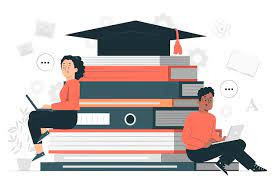 2.3.4 Viabilidad
Es un aspecto esencial que determina si el proyecto propuesto puede llevarse a cabo con éxito dentro de los recursos y condiciones disponibles. Este subtema se enfoca en evaluar si la investigación es factible en términos de tiempo, costos, accesibilidad a la información, disponibilidad de herramientas, y capacidad técnica del investigador o del equipo de investigación.

Viabilidad temporal se refiere a si el proyecto puede completarse dentro del plazo previsto. Esto incluye la planificación detallada de cada fase del estudio, desde la recolección de datos hasta el análisis y la redacción final del informe. Un cronograma bien diseñado es crucial para asegurarse de que todas las etapas del proyecto se realicen de manera oportuna y sin contratiempos significativos.

Viabilidad económica, por otro lado, examina si los fondos disponibles son suficientes para cubrir los costos asociados con la investigación, tales como materiales, personal, tecnología, y otros recursos necesarios. En esta etapa, es importante realizar un presupuesto detallado que considere todos los posibles gastos, y también prever posibles contingencias financieras.

Viabilidad técnica, que evalúa si el investigador o el equipo de investigación posee las habilidades, conocimientos y competencias necesarias para llevar a cabo el estudio. Esto también incluye la disponibilidad de las tecnologías y herramientas que se utilizarán durante el proceso de investigación, como software especializado, equipos de laboratorio, o plataformas de análisis de datos.

Además, la accesibilidad a las fuentes de información y datos es un factor crítico en la viabilidad de una investigación. El investigador debe asegurarse de que tiene acceso a las bases de datos, archivos, personas, o entornos necesarios para recolectar información relevante. Esto incluye considerar la posibilidad de obtener permisos o la disposición de los participantes para colaborar en el estudio.

Finalmente, la viabilidad también implica la consideración de obstáculos potenciales, como barreras éticas, legales, o logísticas, y la planificación de estrategias para superarlos. Un proyecto de investigación viable debe tener un plan claro y realista para enfrentar estos desafíos, asegurando que el estudio pueda realizarse de manera eficiente y efectiva.
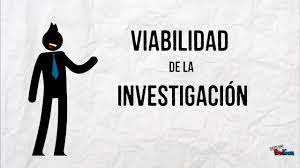 2.3.5 Consecuencias previstas
Son los posibles efectos o impactos que se esperan como resultado de la investigación. 

Este elemento implica anticipar los resultados del estudio y considerar cómo estos resultados podrían influir en el campo académico, en la práctica profesional o en la sociedad en general. 

Pueden incluir tanto efectos positivos como posibles riesgos o desafíos que puedan surgir a partir de los hallazgos de la investigación. 

Es importante que el investigador reflexione sobre las implicaciones éticas, sociales y prácticas de sus resultados, y esté preparado para abordar las posibles repercusiones de su estudio. 

Anticipar las consecuencias previstas también permite al investigador planificar cómo maximizar el impacto positivo de su trabajo y mitigar cualquier efecto adverso.
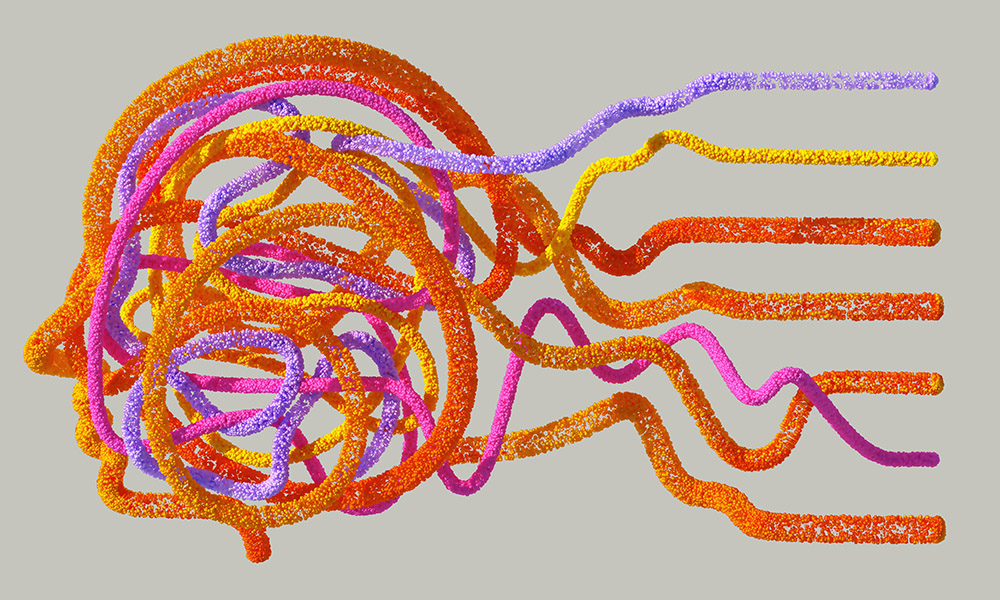 Bibliografía
Bernal Torres, C. A. (2010). Metodología de la investigación para administración, economía, humanidades y ciencias sociales. Pearson Educación.
Hernández Sampieri, R., Fernández Collado, C., & Baptista Lucio, P. (2014). Metodología de la investigación (6.ª ed.). McGraw-Hill.
Martínez, M. (2011). Metodología de la investigación cualitativa. Trillas.
Canales, A. (2014). Metodología de la investigación: El conocimiento en acción. Editorial Trillas.
Sabino, C. (2014). El proceso de investigación (6.ª ed.). PANAPO.
Tamayo, M., & Tamayo, M. D. (2013). El proceso de la investigación científica. LIMUSA.
Tamayo, M. (2015). Diseño y análisis de la investigación. Editorial Trillas.
Becerra, F. (2015). Metodología de la investigación social. Pearson Educación.
Rodríguez Gómez, G., Gil Flores, J., & García Jiménez, E. (2011). Metodología de la investigación cualitativa. Alianza Editorial.
Mendoza, A., & Torres, R. (2017). Diseño de investigaciones: Propuesta teórico-metodológica. Fondo de Cultura Económica.
Valderrama, R. (2013). Investigación científica: Técnicas y procesos. Editorial Trillas.
Pérez, R. (2018). Metodología de la investigación: Manual práctico para la elaboración de trabajos de grado. Ed. IES.
Rodríguez, M., & Salinas, J. (2016). Métodos y técnicas de investigación en ciencias sociales. Siglo XXI Editores.
Luna, E., & Álvarez, S. (2014). Investigación social: Fundamentos y técnicas aplicadas. Editorial Porrúa.